Análisis de arquitectura computacional básica en juegos arcade clásicos
Expo Desarrolladores en Tecnologías Multimedia
Objetivo
Analizar cómo funciona una computadora de manera panorámica a través de un juego arcade de los ochentas
Su diseño tenía un solo propósito y eran generalmente construidas con módulos bien documentados
Caso de estudio: Flying Shark, 飛翔鮫Hishouzame
Toaplan 1987
Publicado por Taito
CPU 68000 a 7 Mhz 
100KB RAM
128KB ejecutable
512 KB gráficos
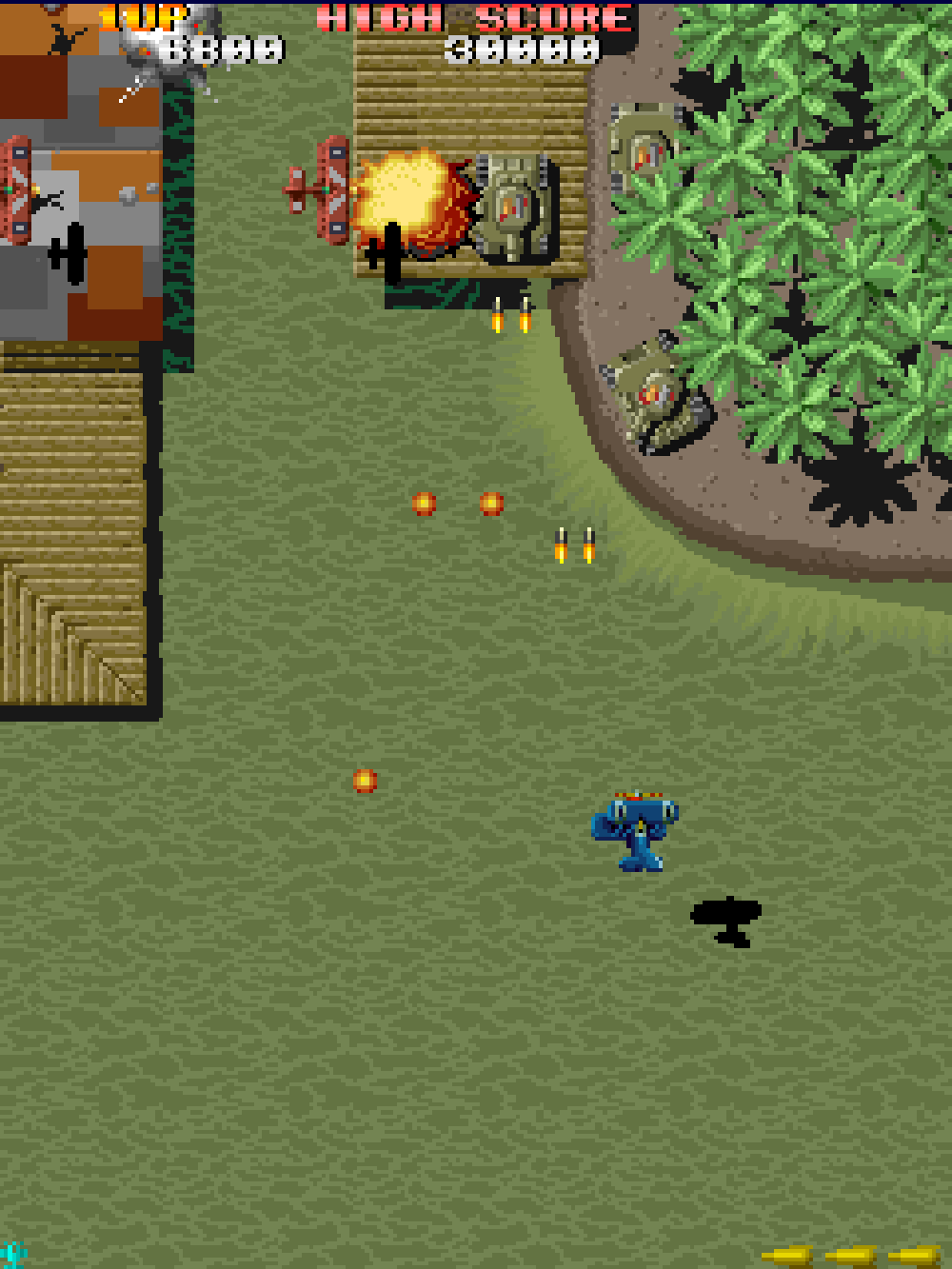 Temas
Asignación de conceptos a valores numéricos
Binario, decimal y hexadecimal
Lógica proposicional
TTLs y circuitos lógicos
CPU
BUS y Memoria
Lógica de direccionamiento
Dispositivos de entrada y salida
Audio y video
Cómputo
El cómputo aplicado es el proceso de abstracción dedicado a resolver problemas a partir de convertir conceptos en números, para manipularlos en la computadora  y obtener resultados numéricos, que después son interpretados para obtener soluciones.
Asignar conceptos a valores numéricos
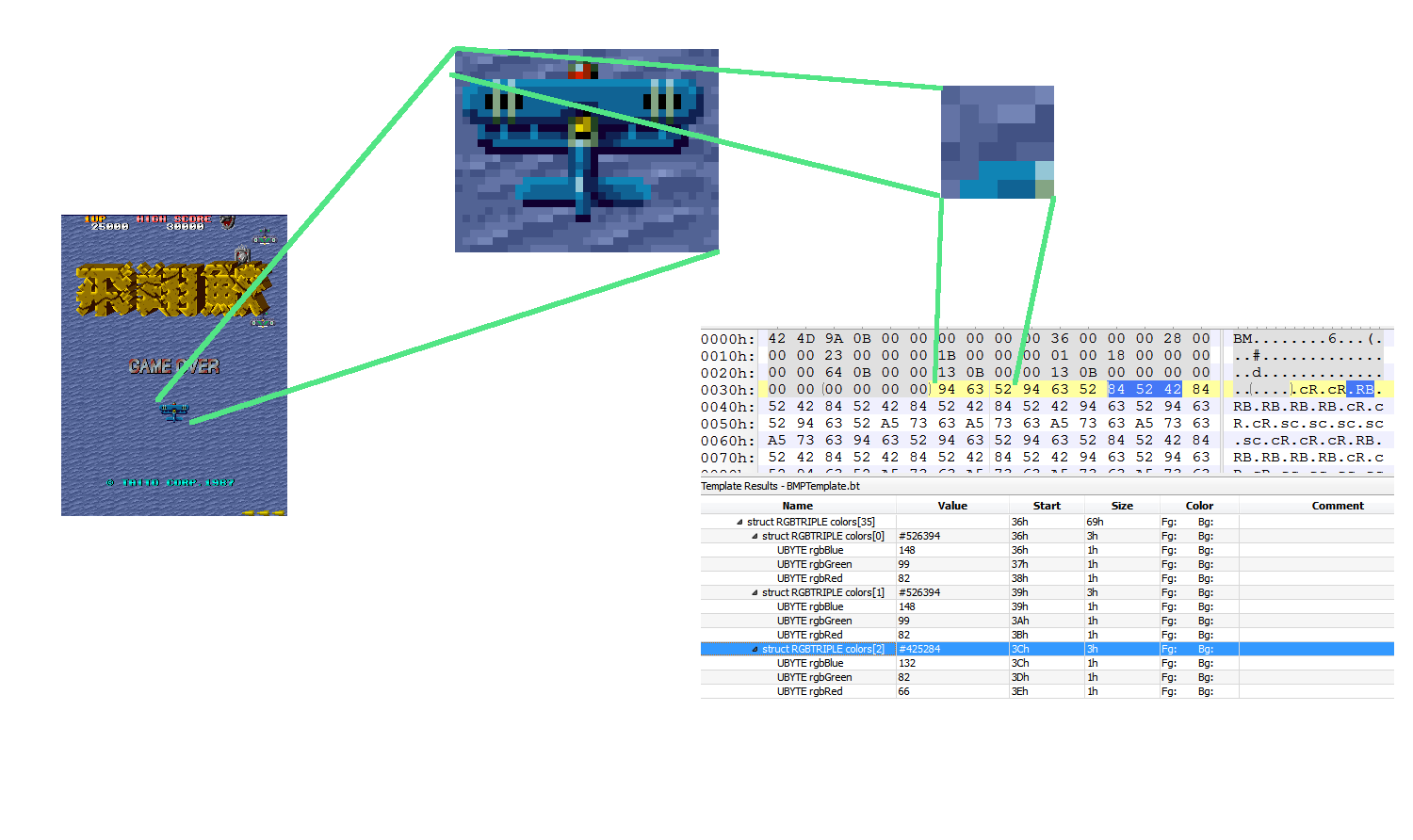 Binario, decimal y hexadecimal
Usan distintos dígitos para codificar información
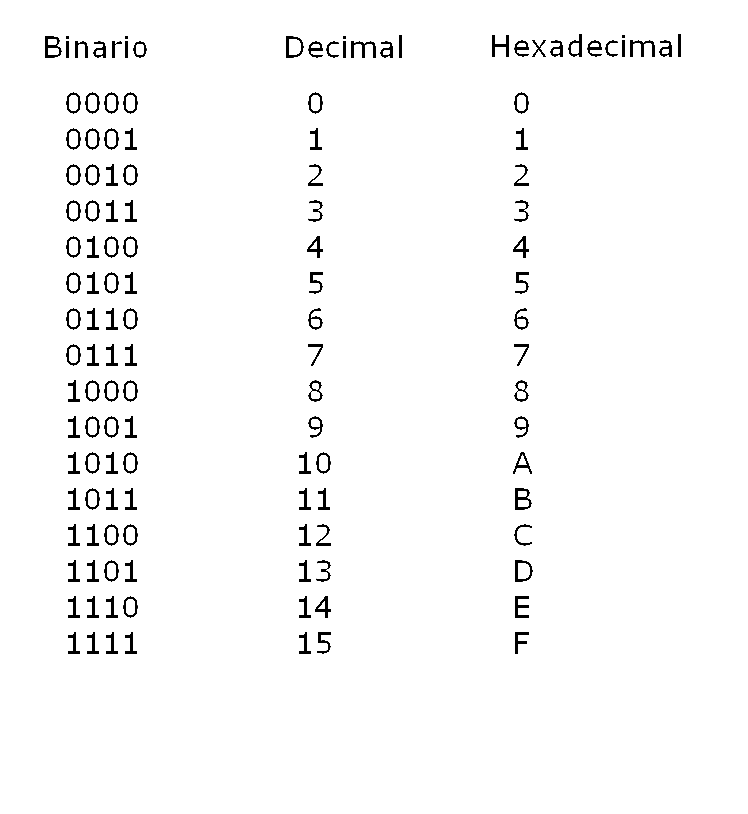 Transistores
Dos estados: encendido y apagado (1, 0)
Se pueden conceptualizar como llaves que se pueden abrir o cerrar usando otros transistores.
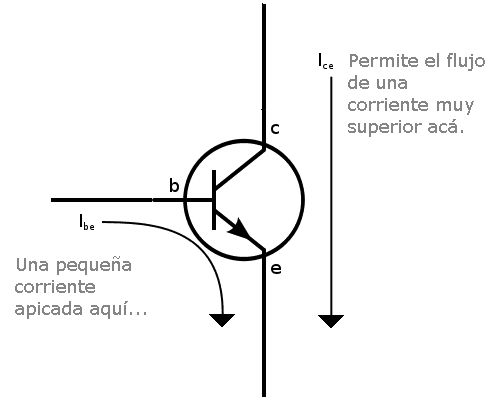 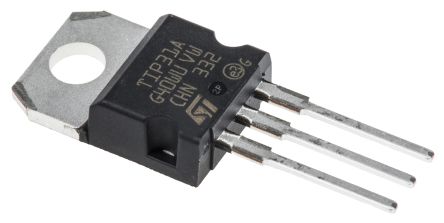 Lógica proposicional
Φ: La tierra es un cuerpo celeste.
Ψ: Júpiter es una luna.
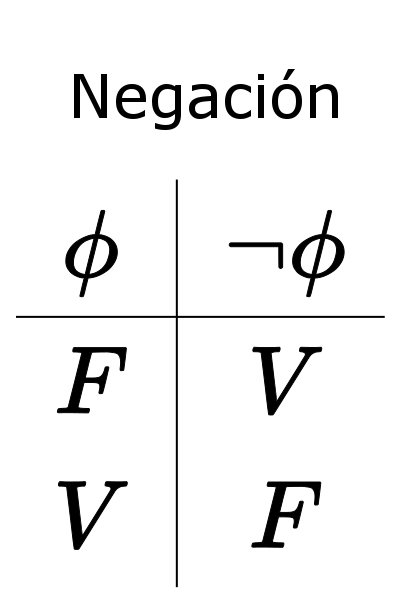 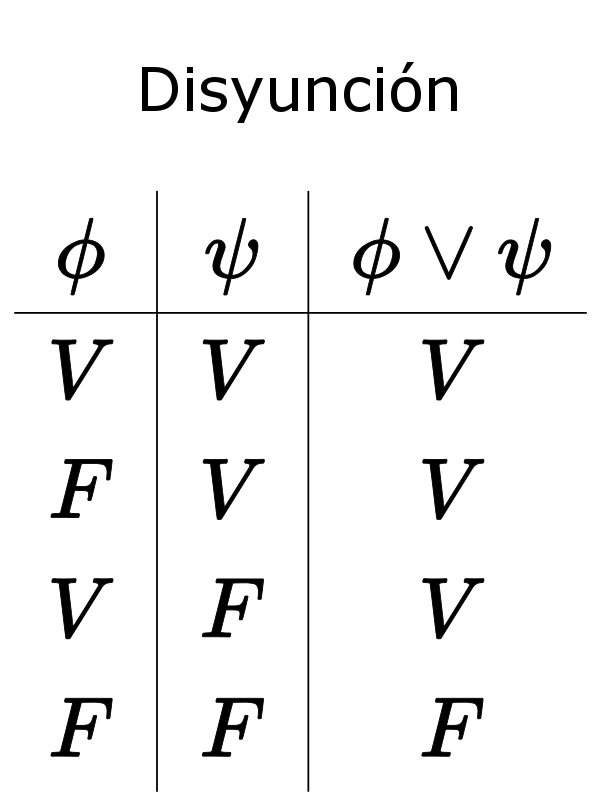 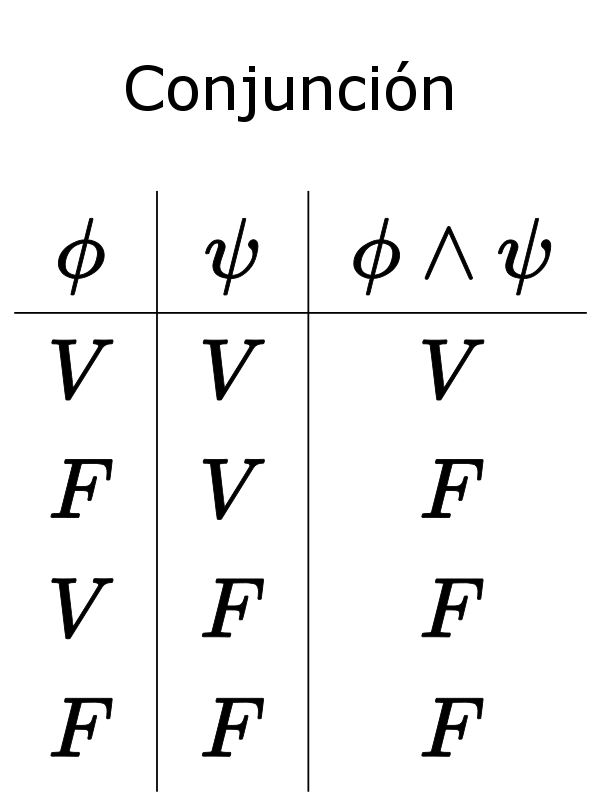 Compuertas lógicas
Operadores lógicos usando transistores
         NOT                       AND                         OR
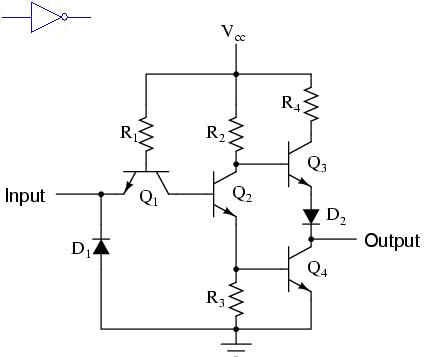 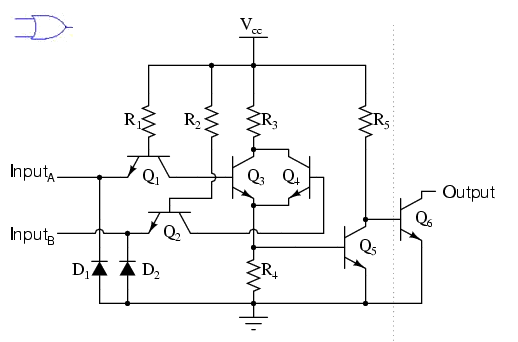 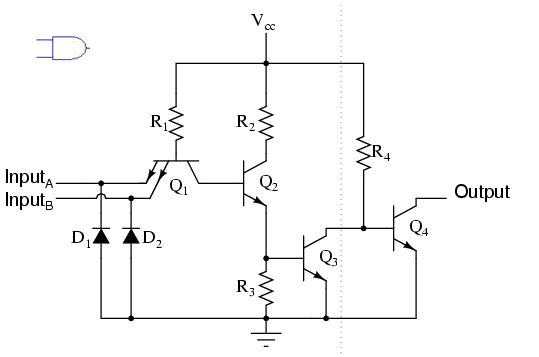 Componentes TTL
Arreglos de transistores modulares
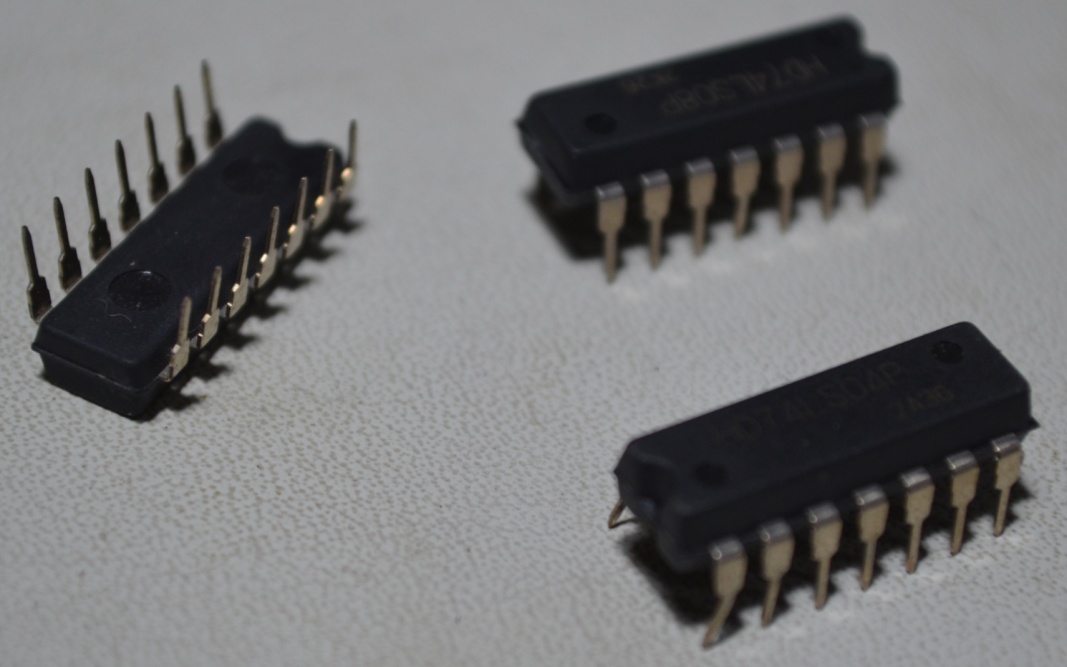 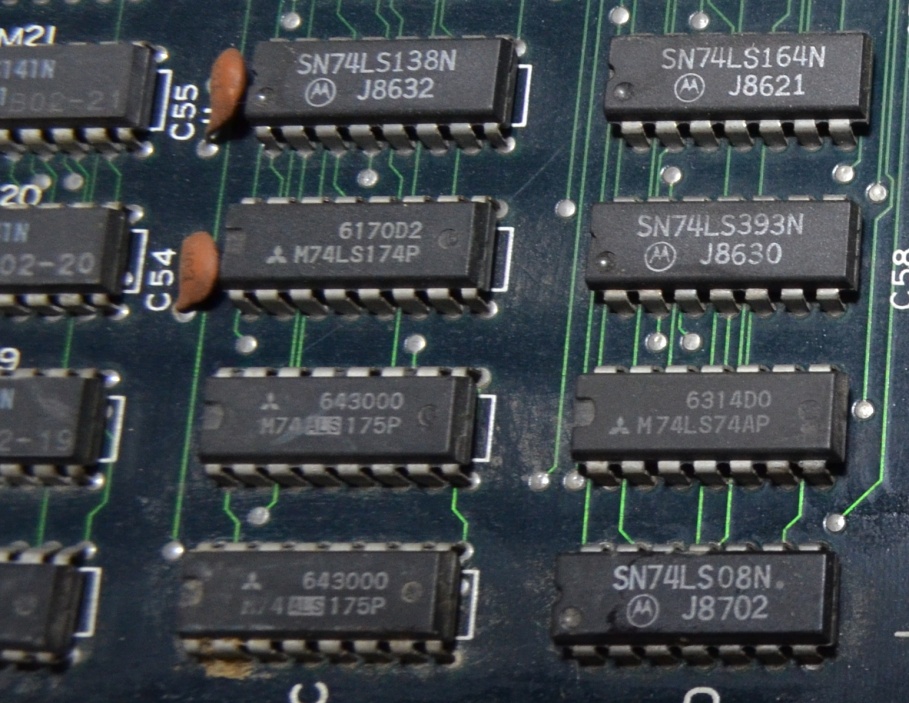 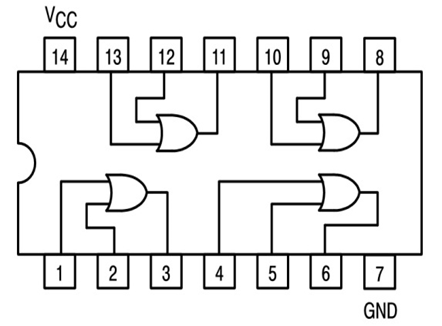 PCB (Printed Circuit Board)
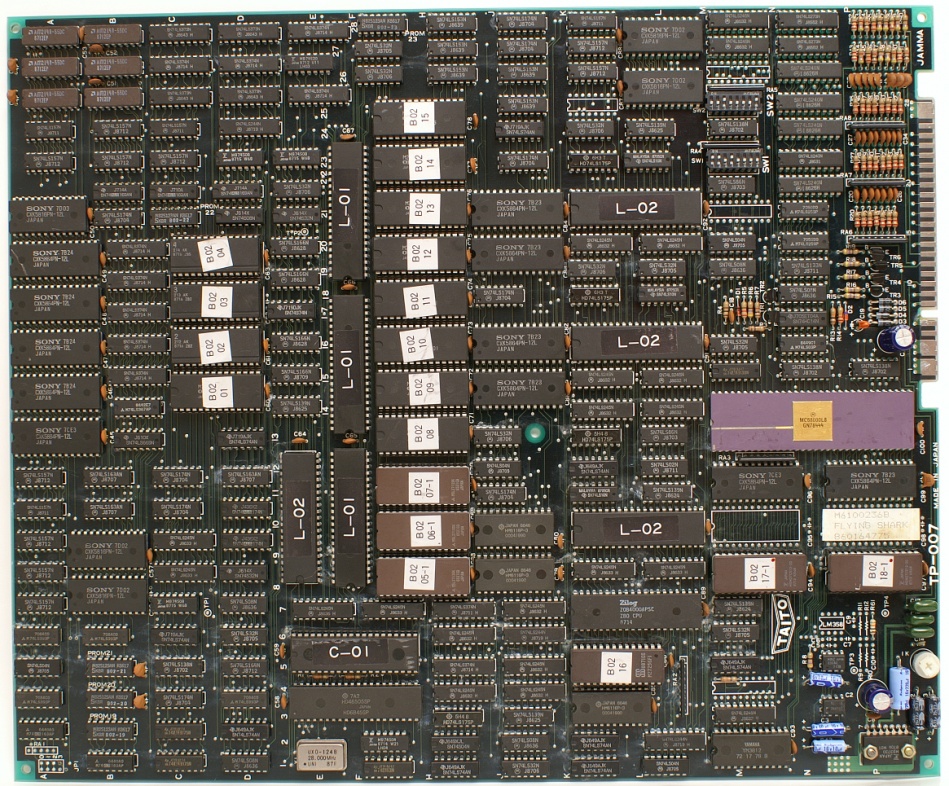 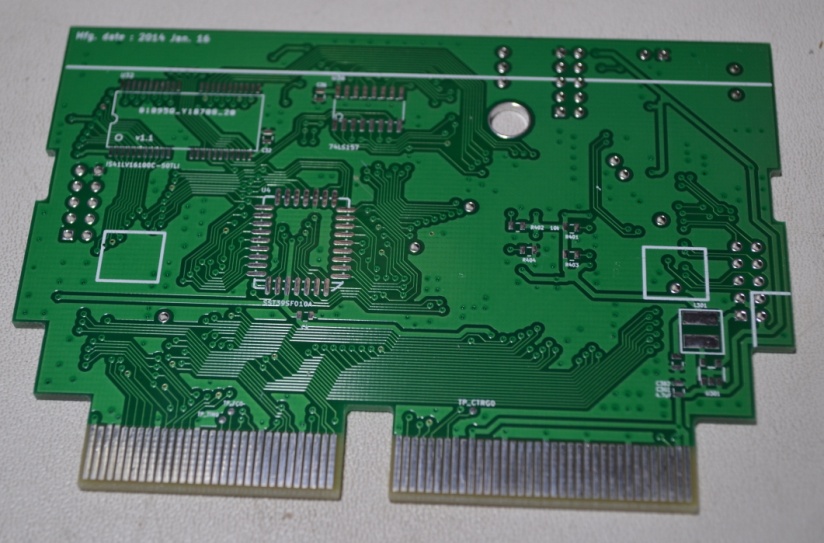 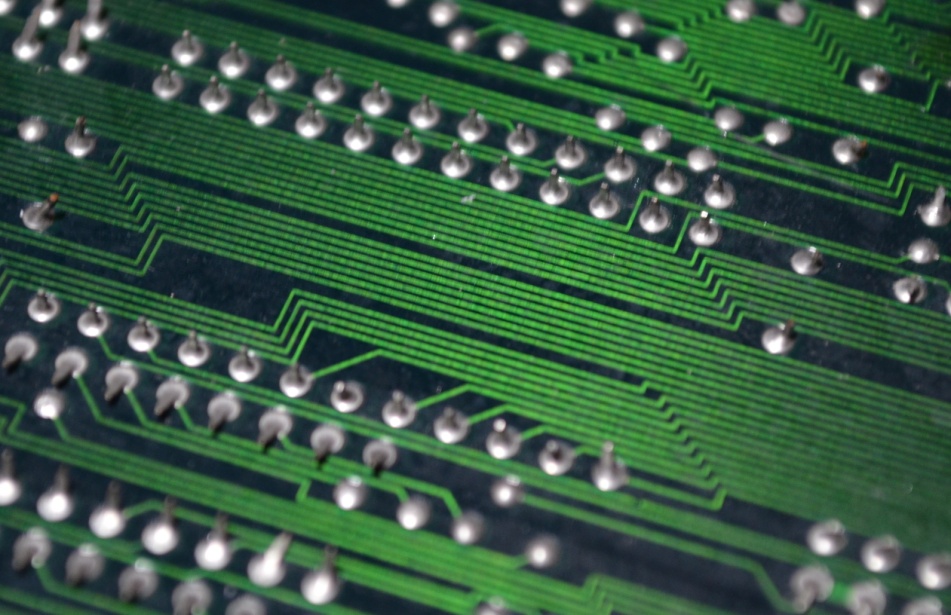 Through Hole vs SMT
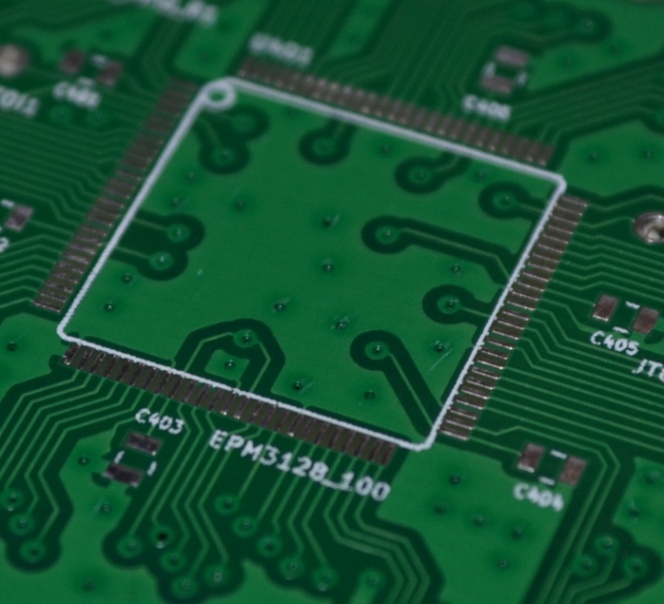 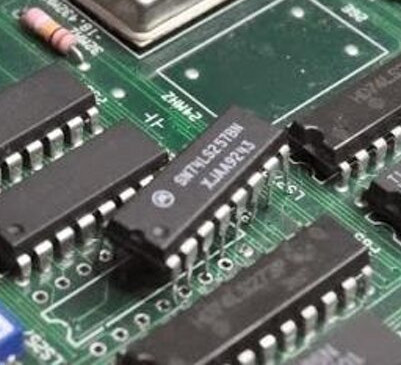 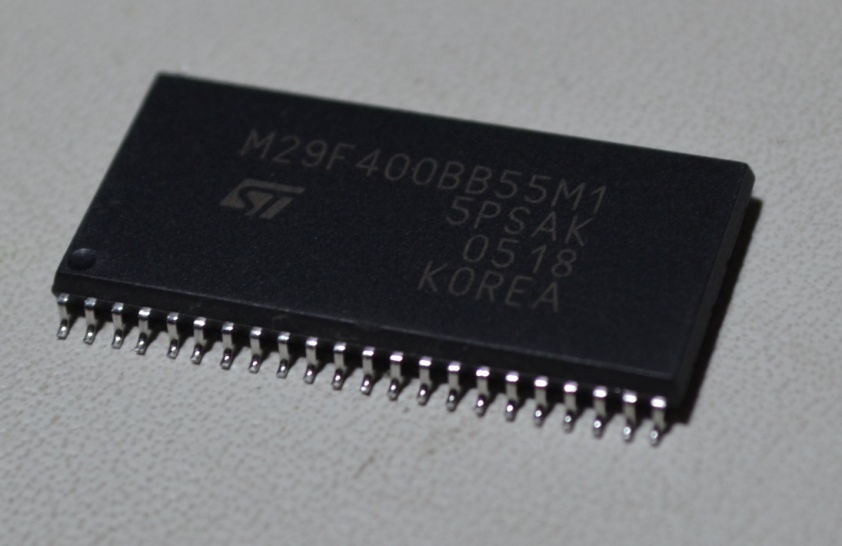 BUS
Un conjunto de dos o más líneas que sirven para transferir datos.
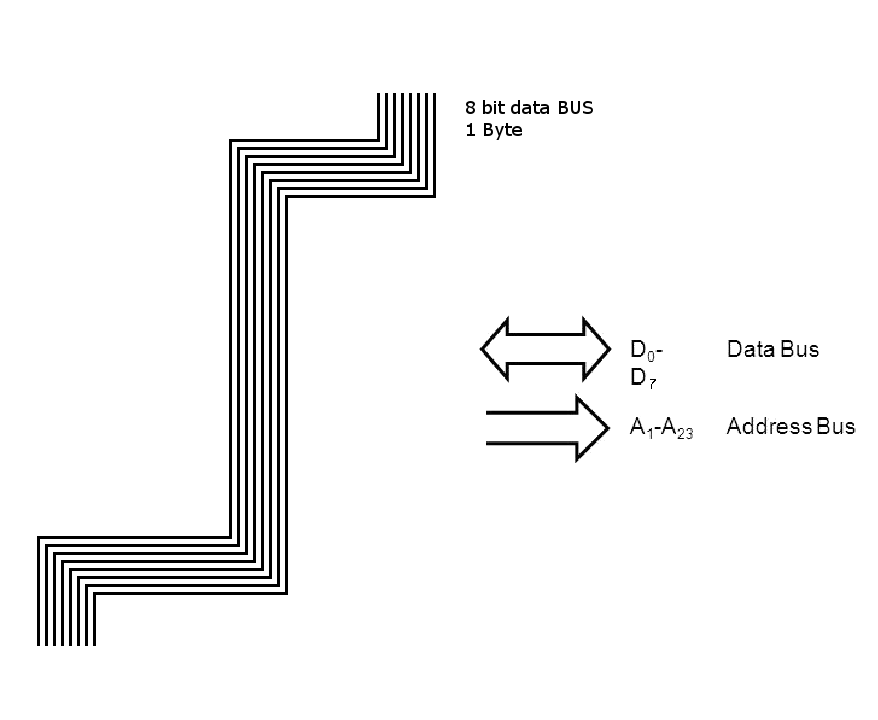 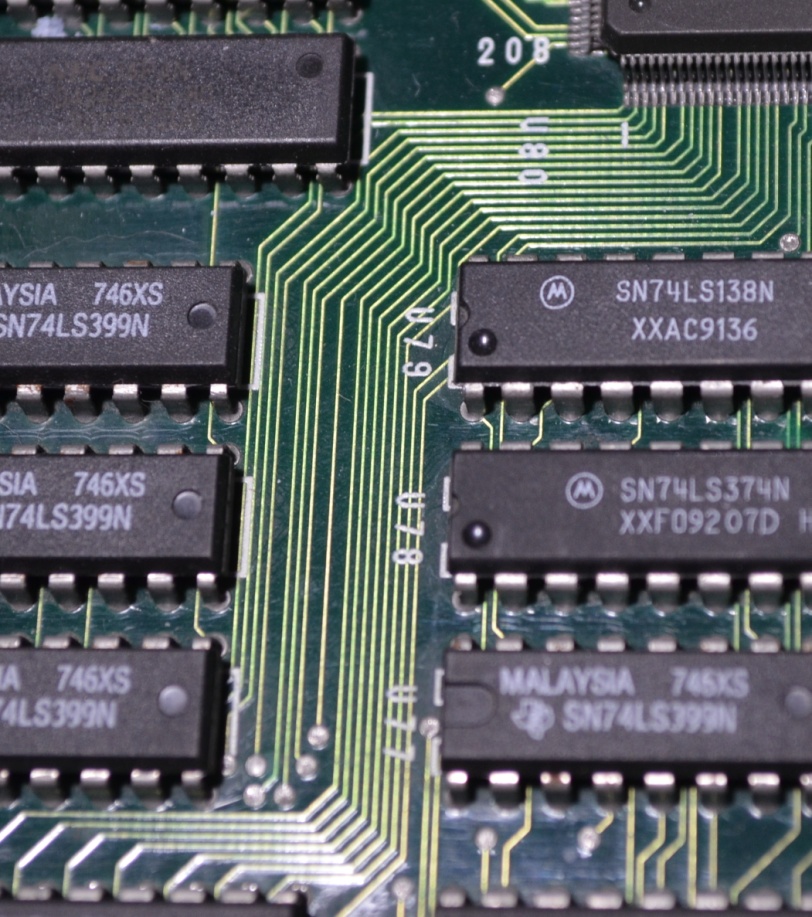 CPU
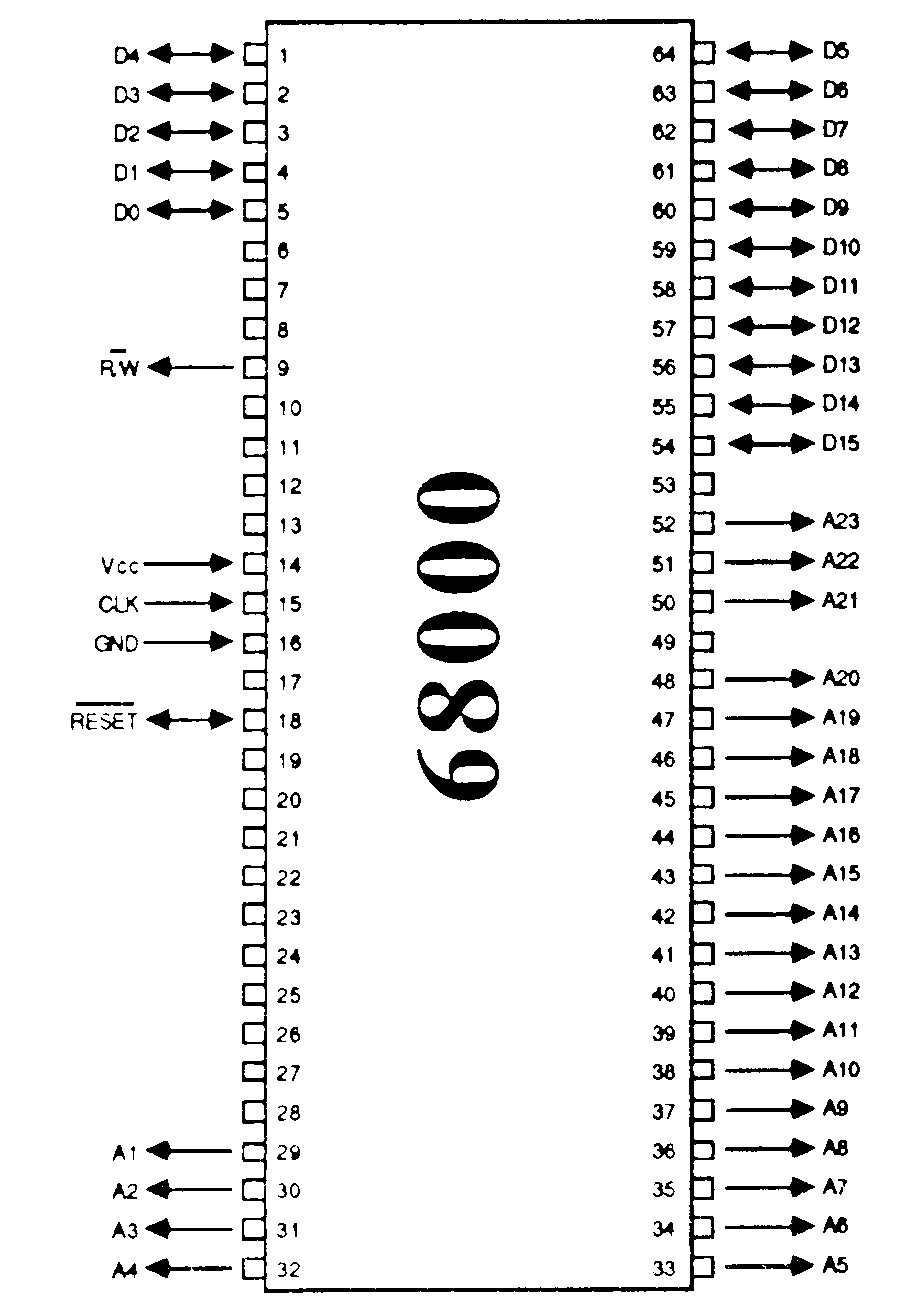 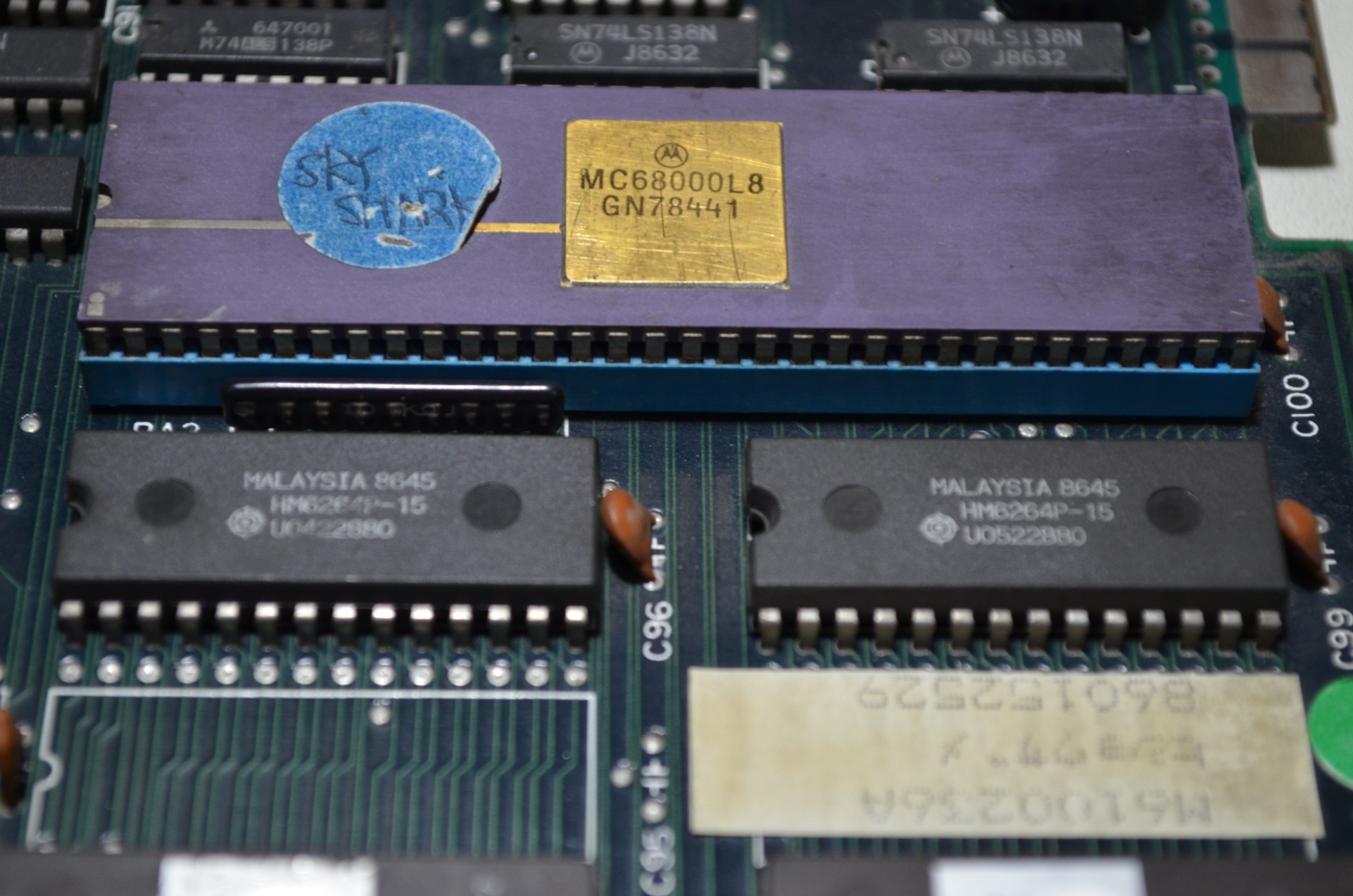 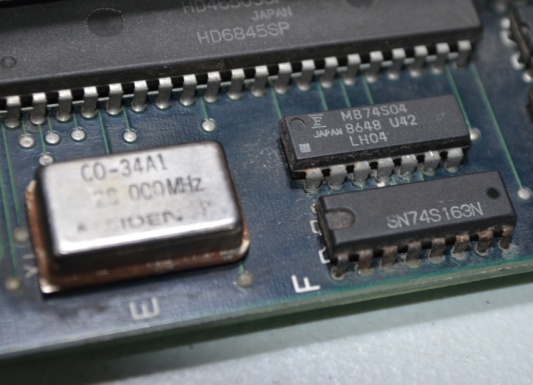 CPU simplificado
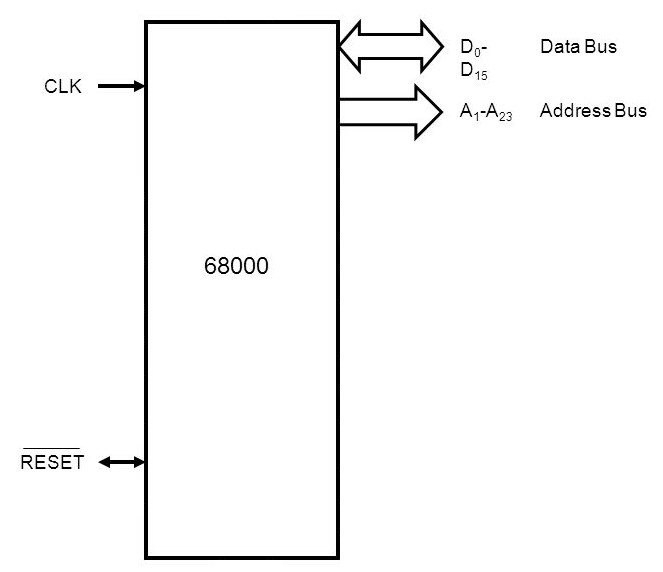 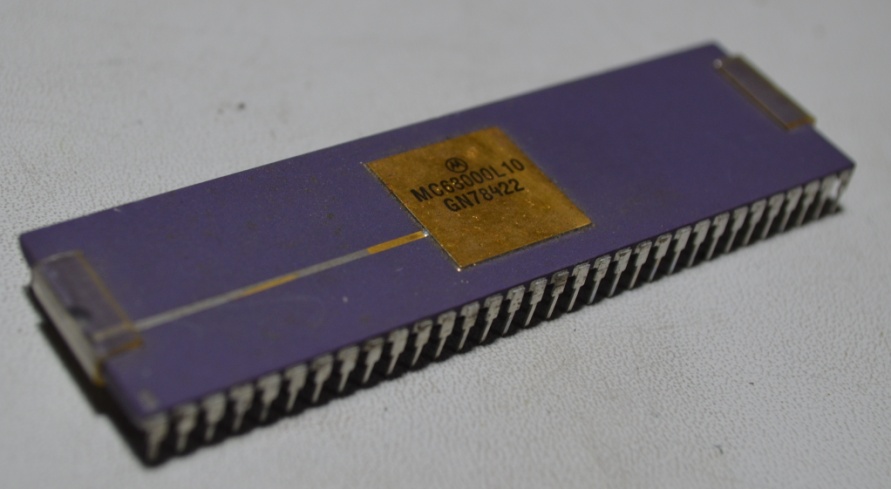 Memoria
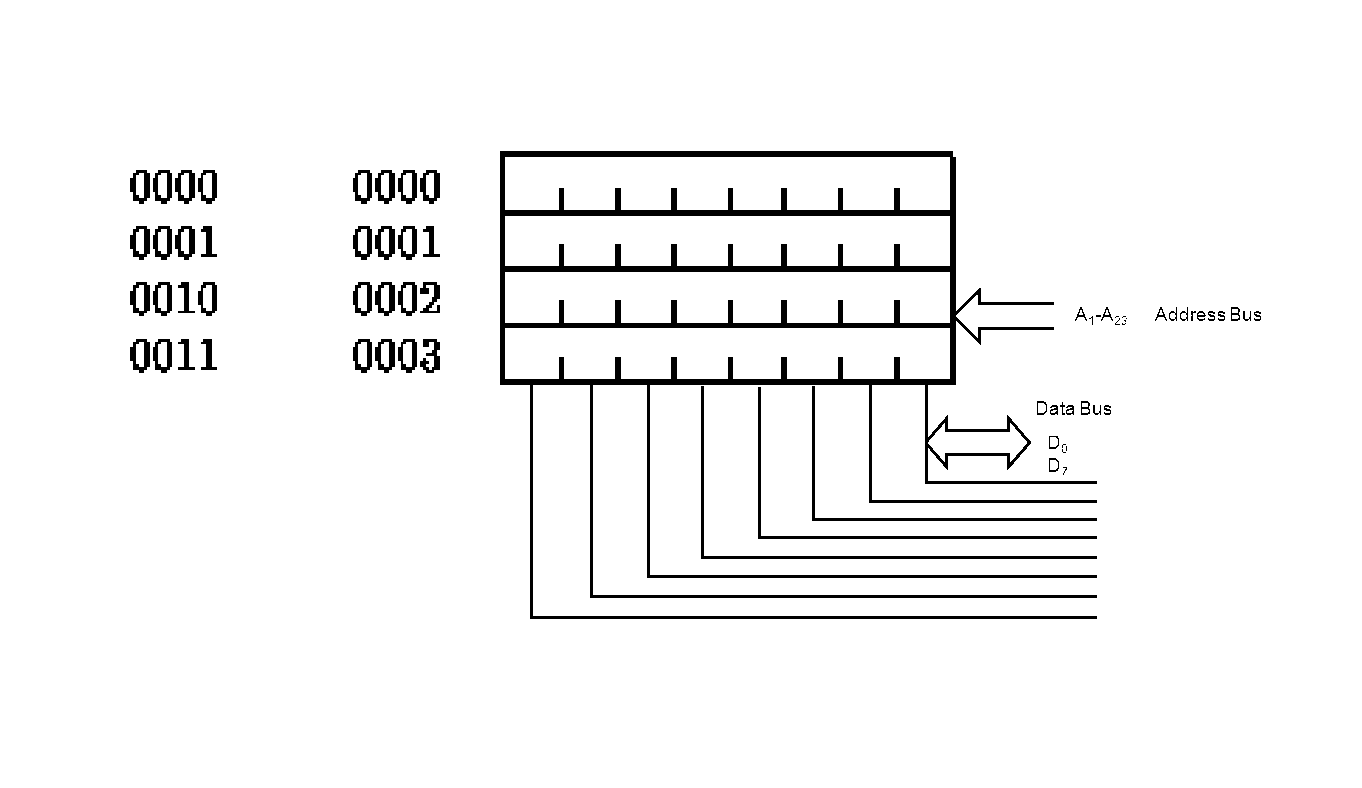 Tipos de memoria
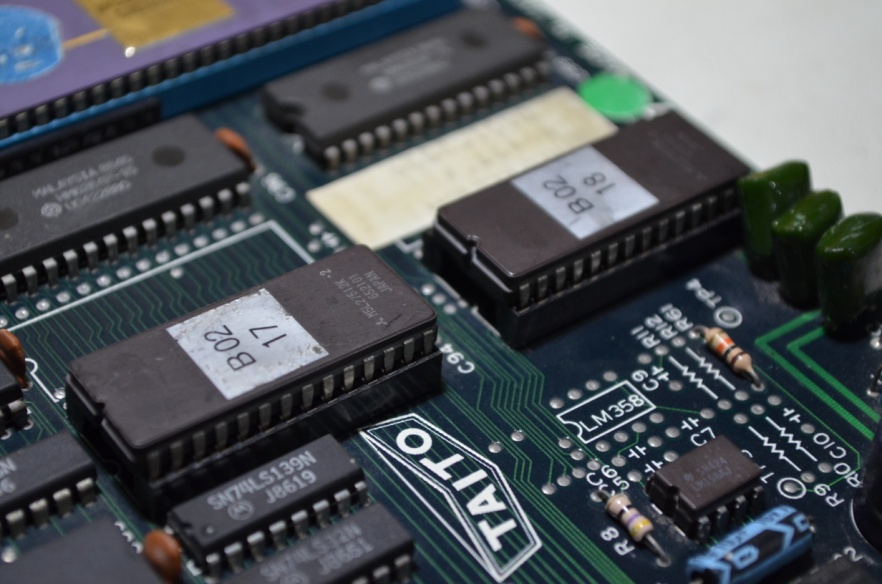 ROM
Persistente
Sólo lectura


RAM
Área trabajo
Lectura/escritura
Volátil
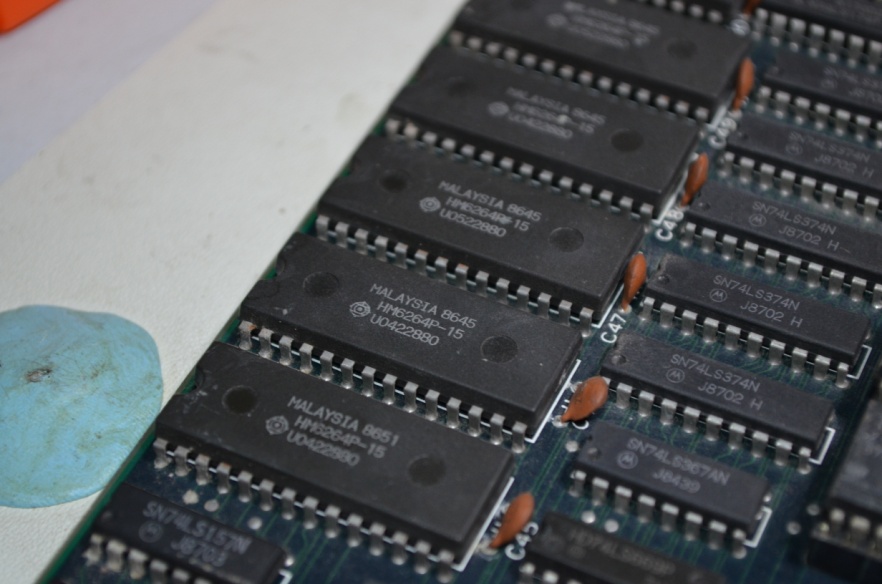 ROM/RAM
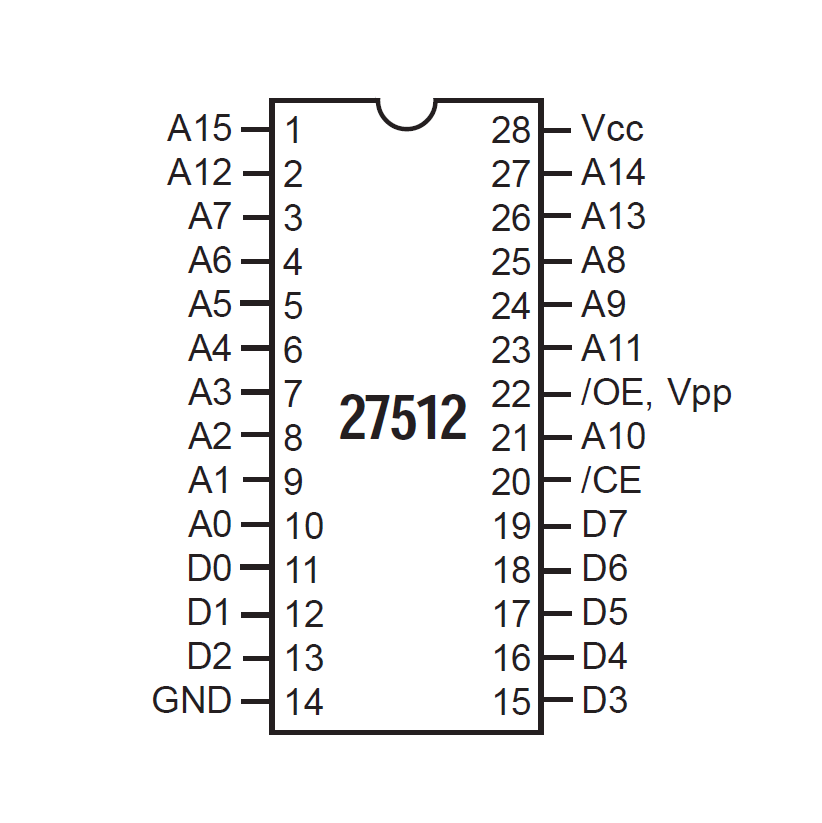 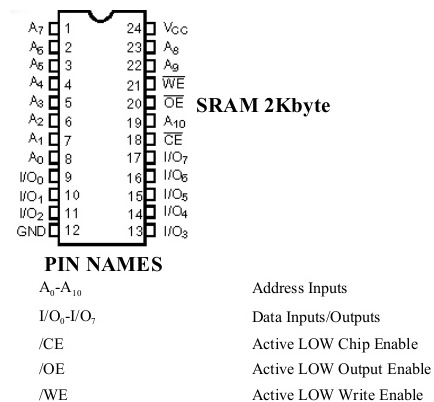 Señales de control: R/W
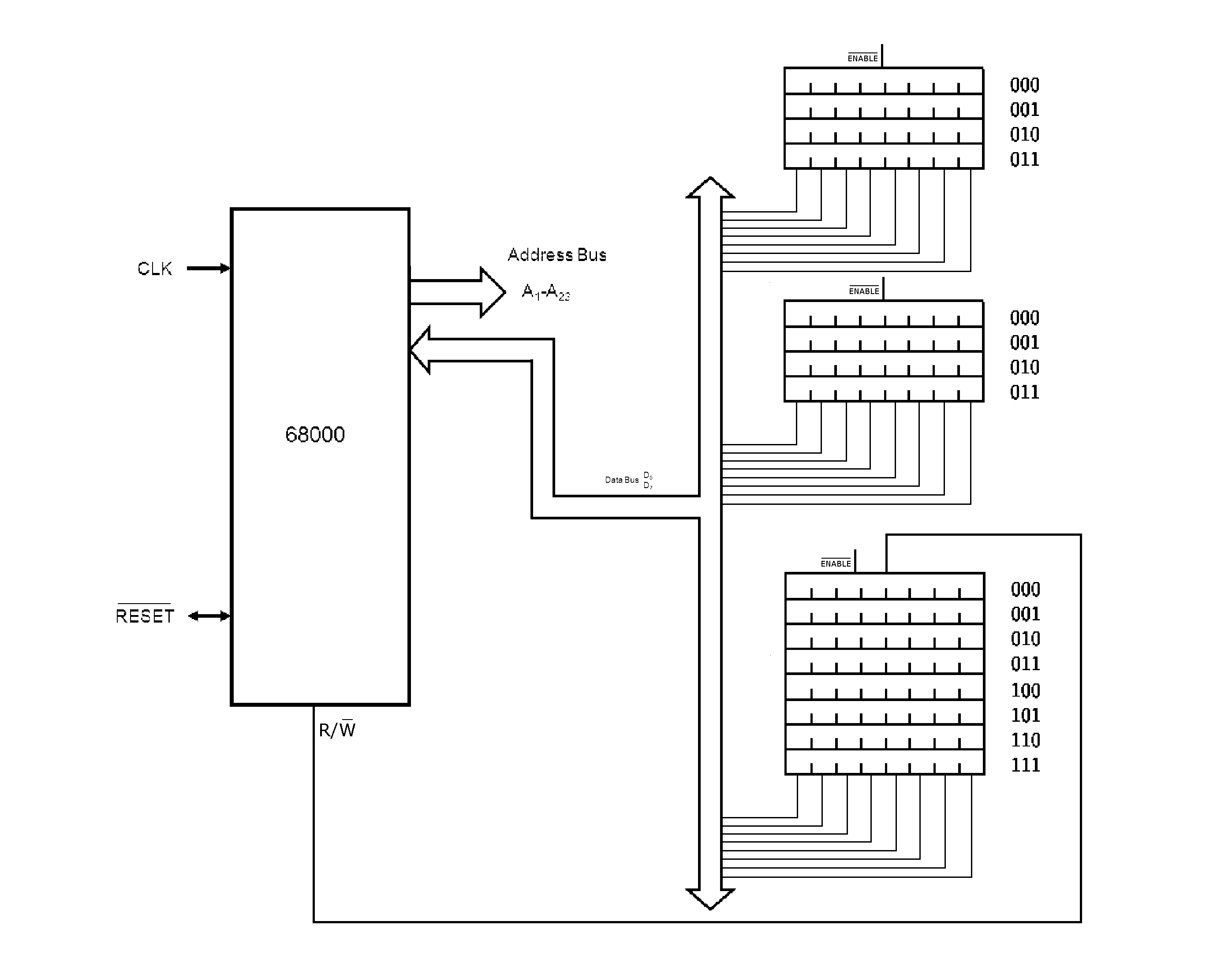 Logica de direccionamiento
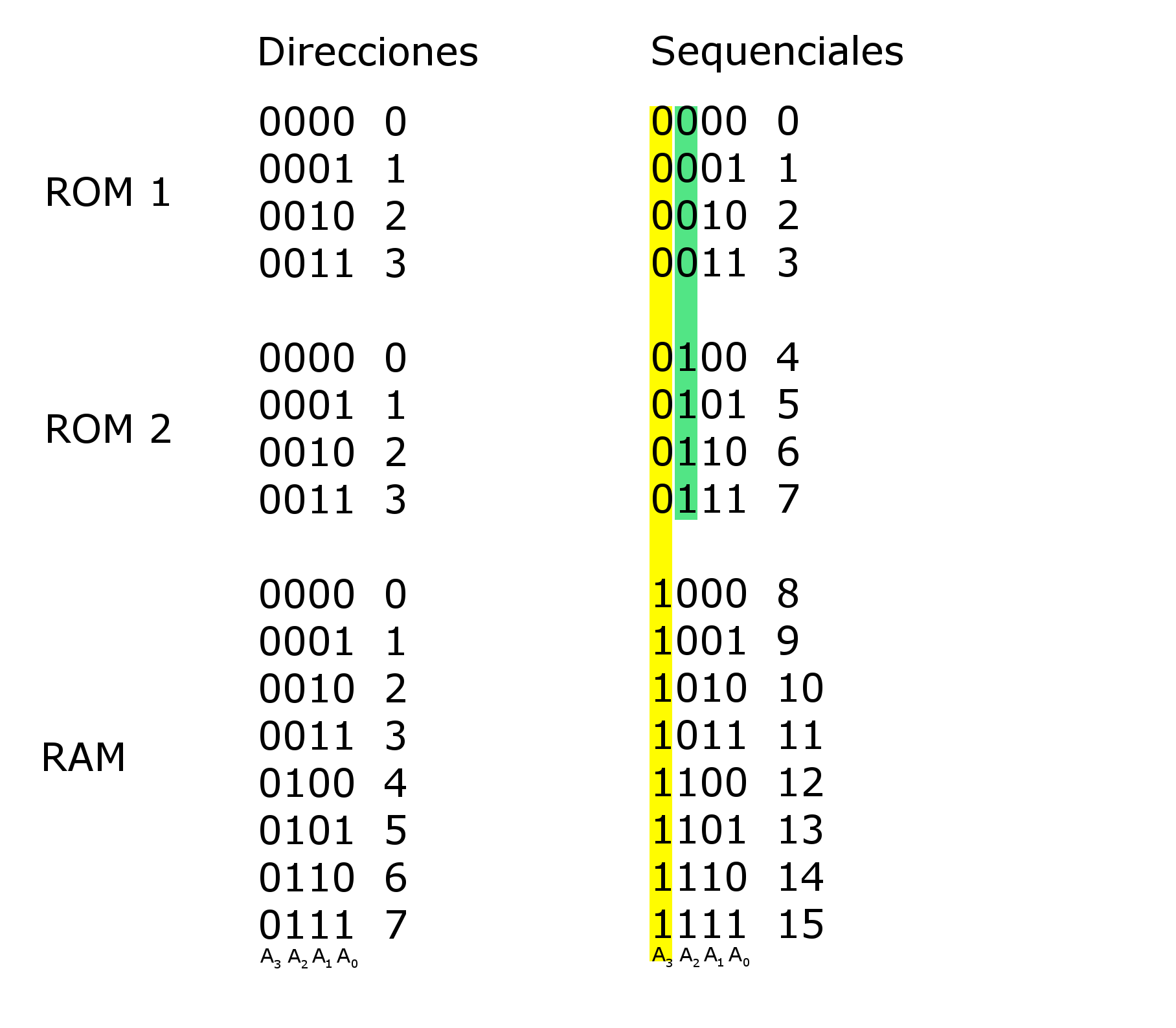 Decodificador de direciones
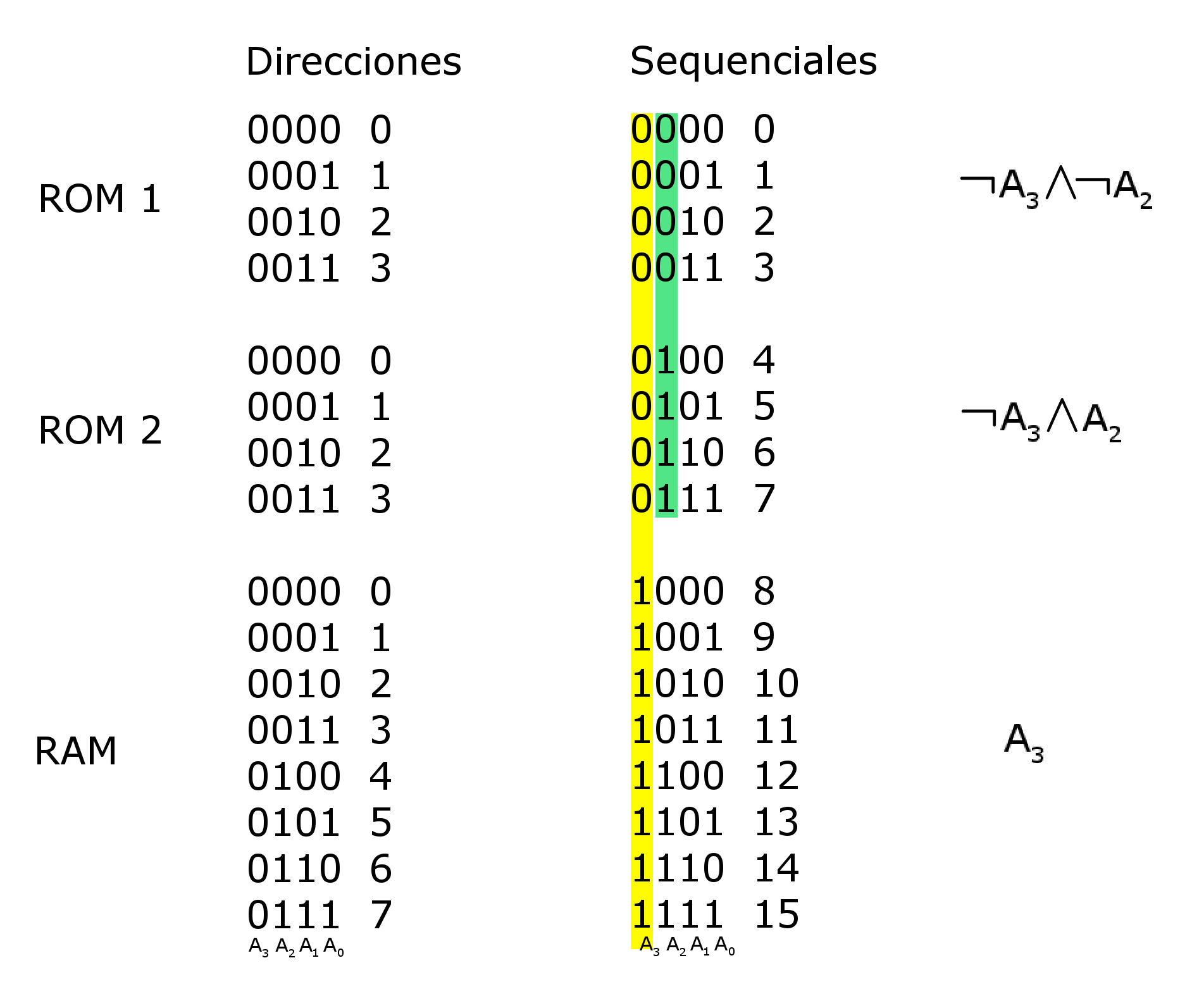 Lógica de direccionamiento integrada
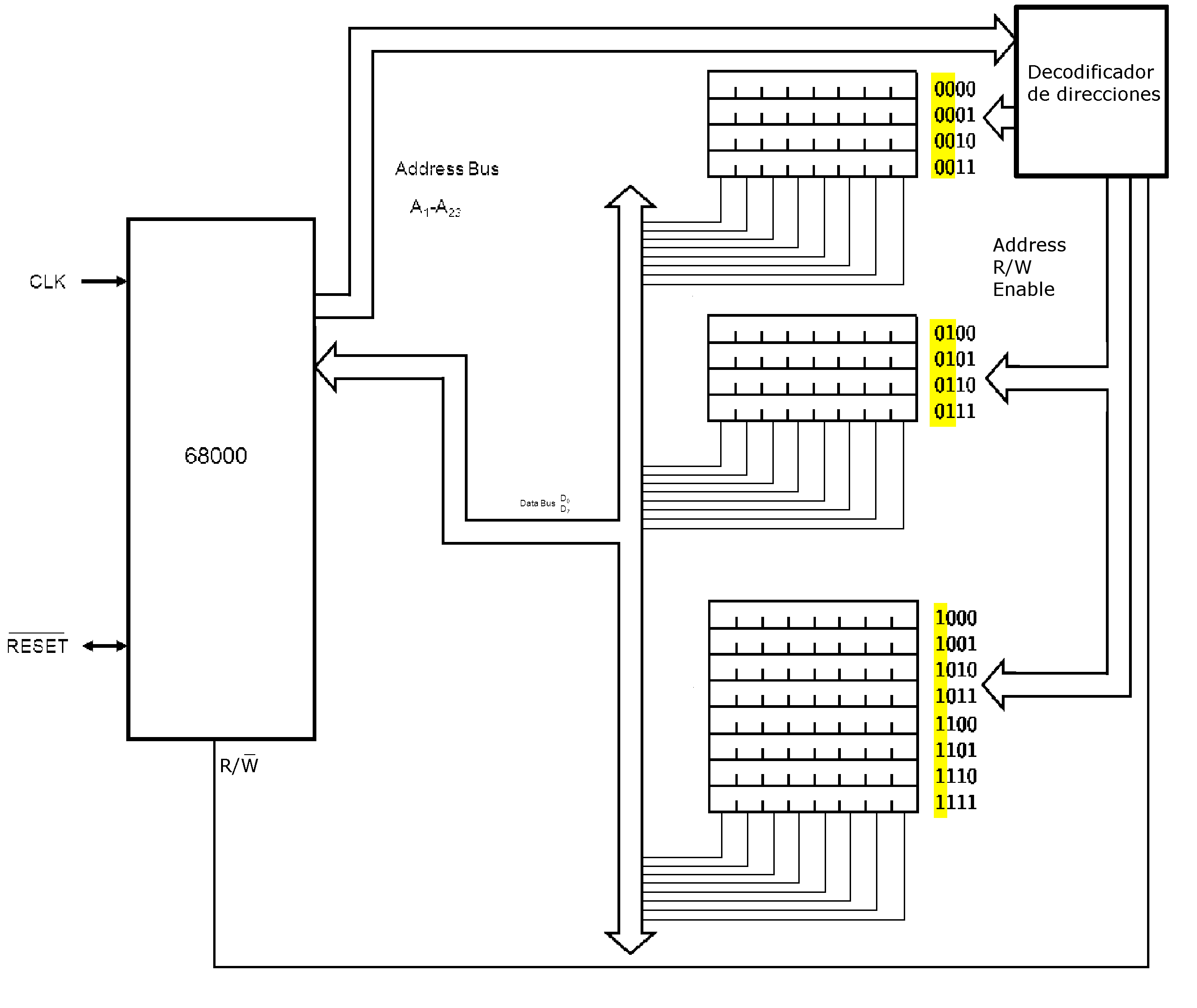 Comunicación con el exterior
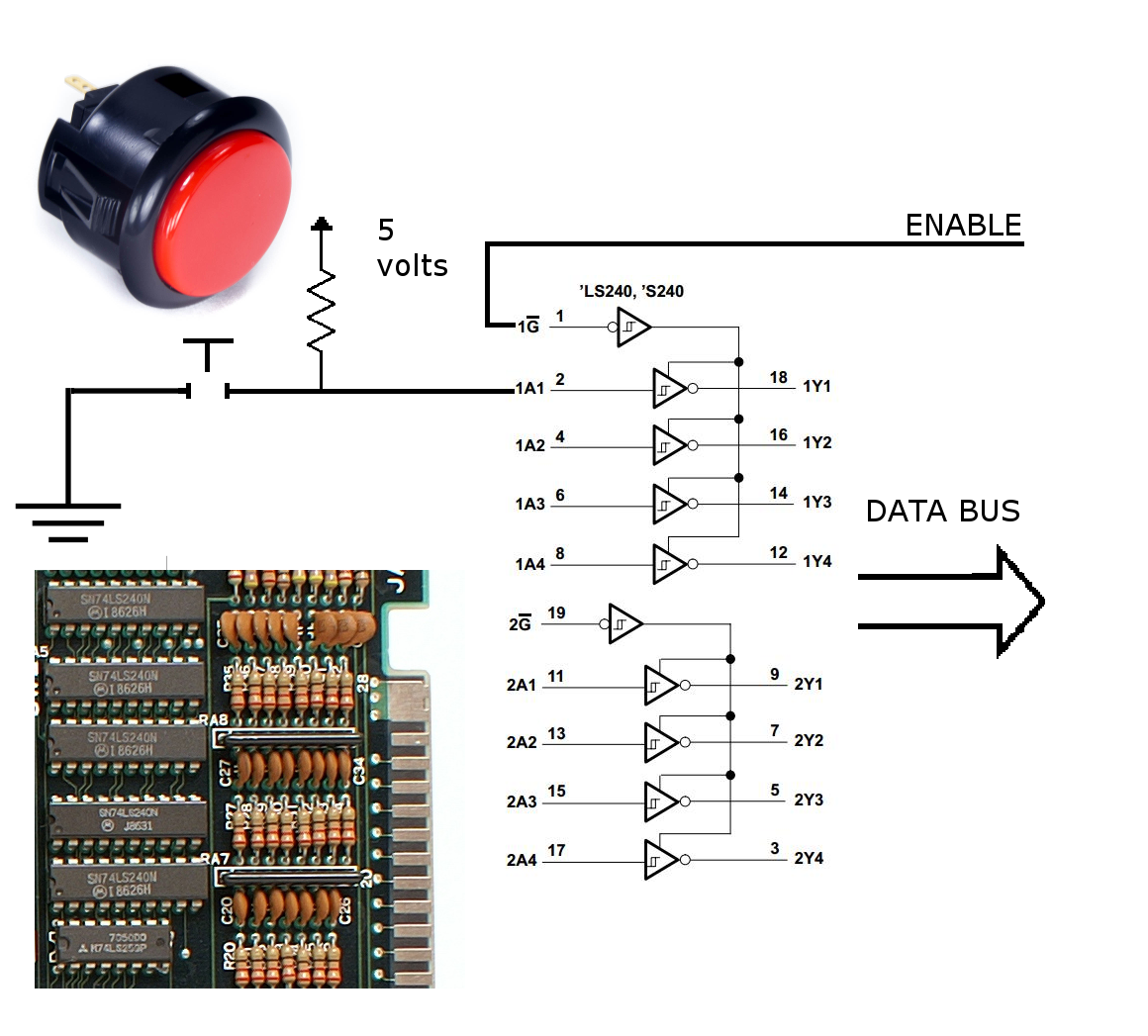 Palanca
Botones
Monedero
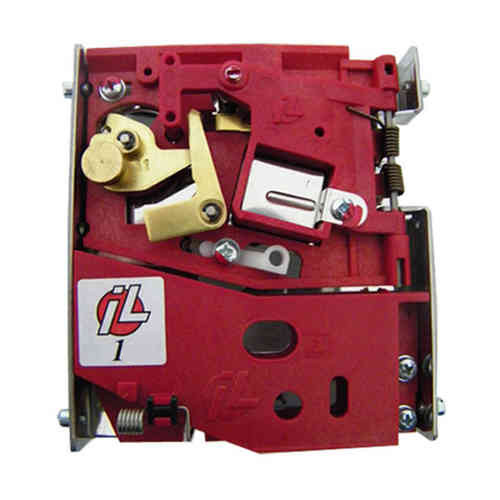 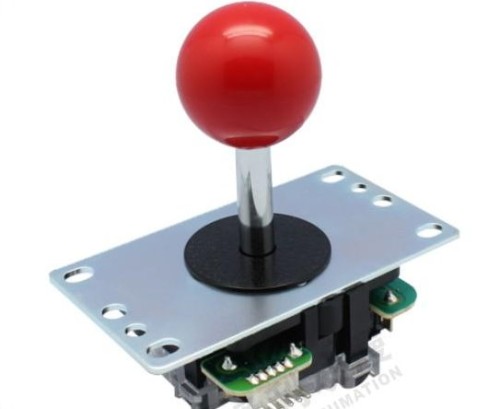 Audio
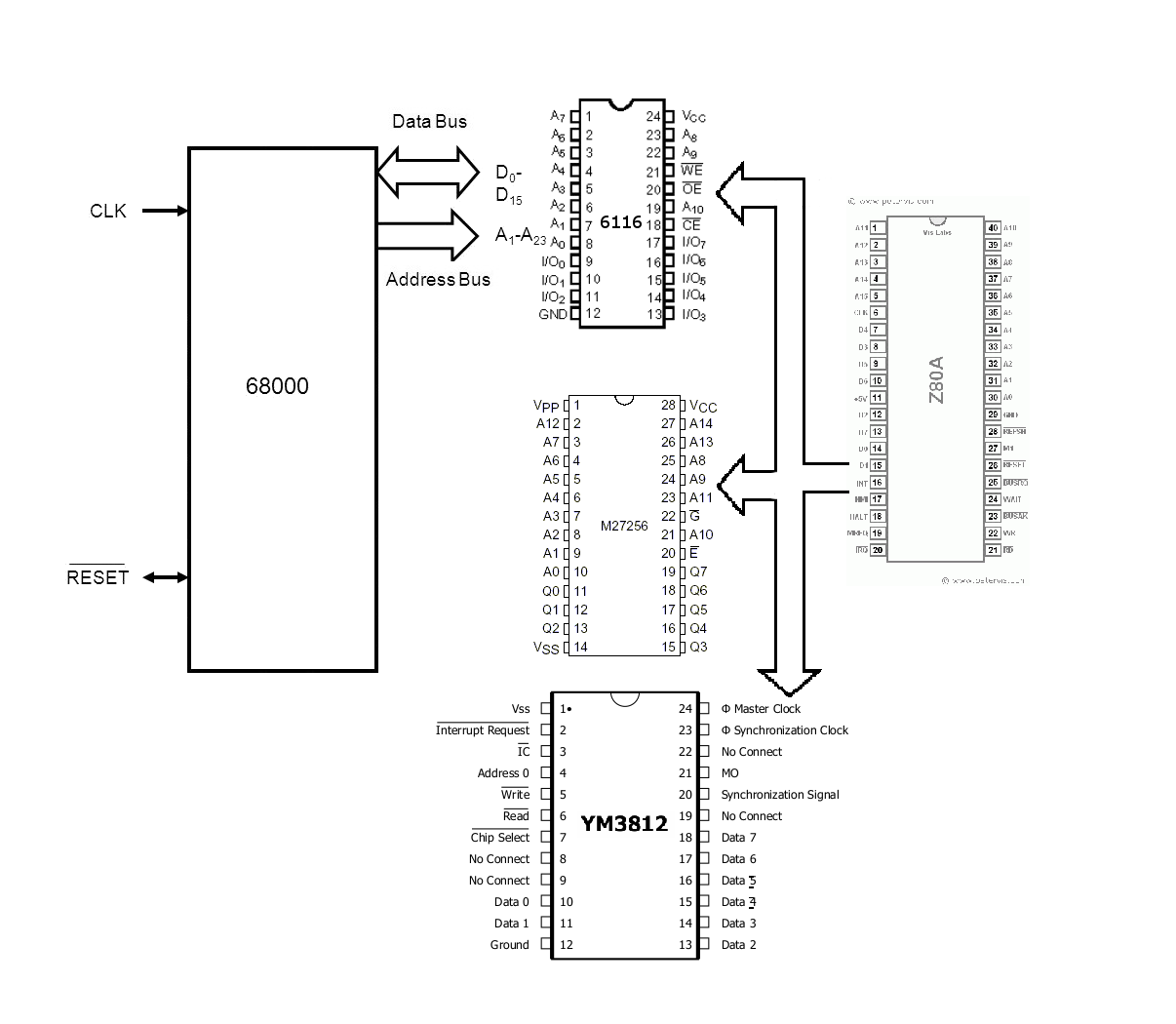 Gráficos
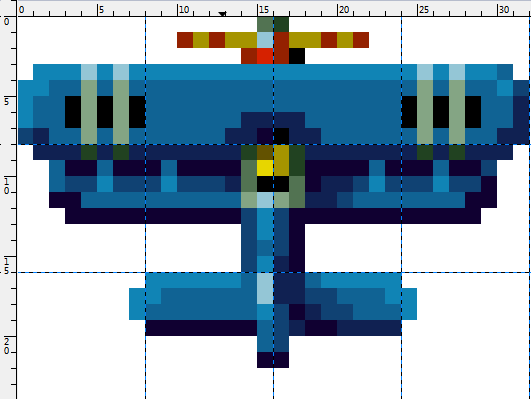 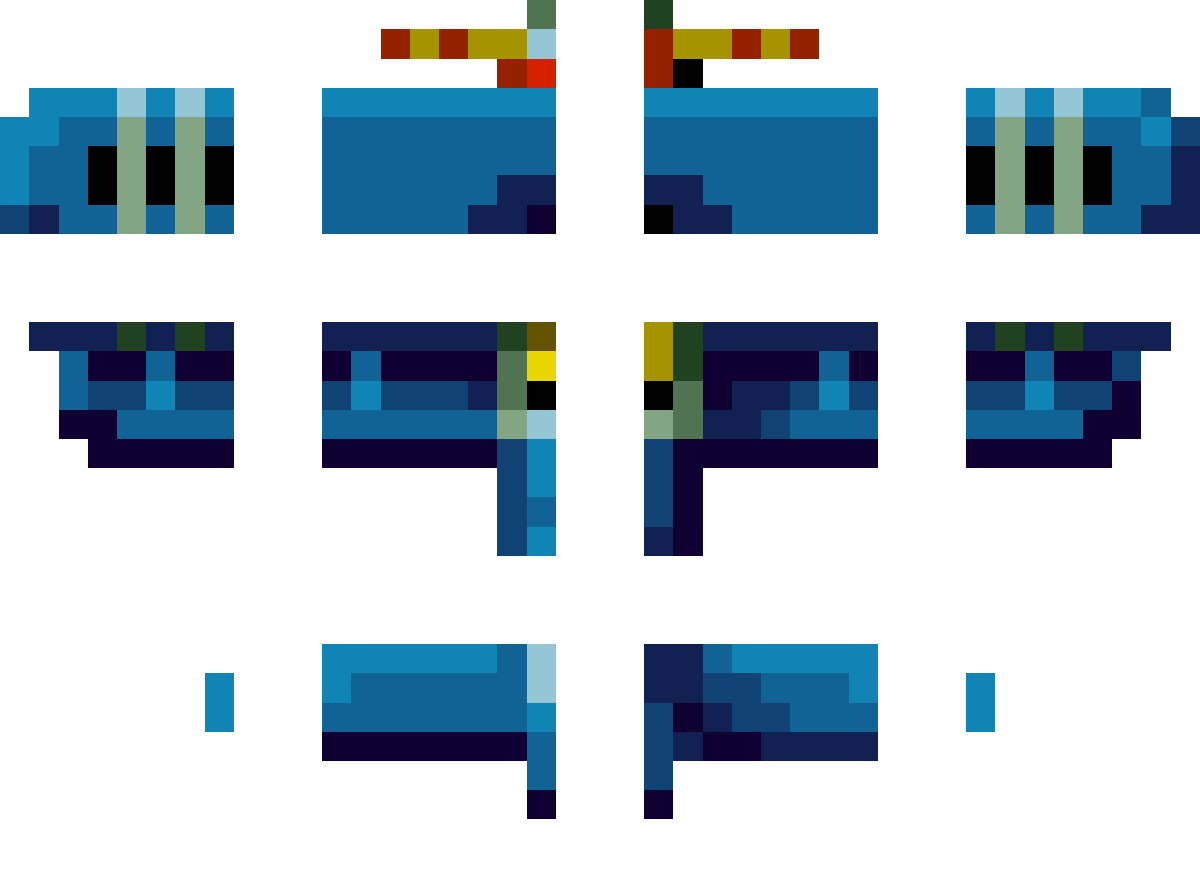 Paletas y tiles
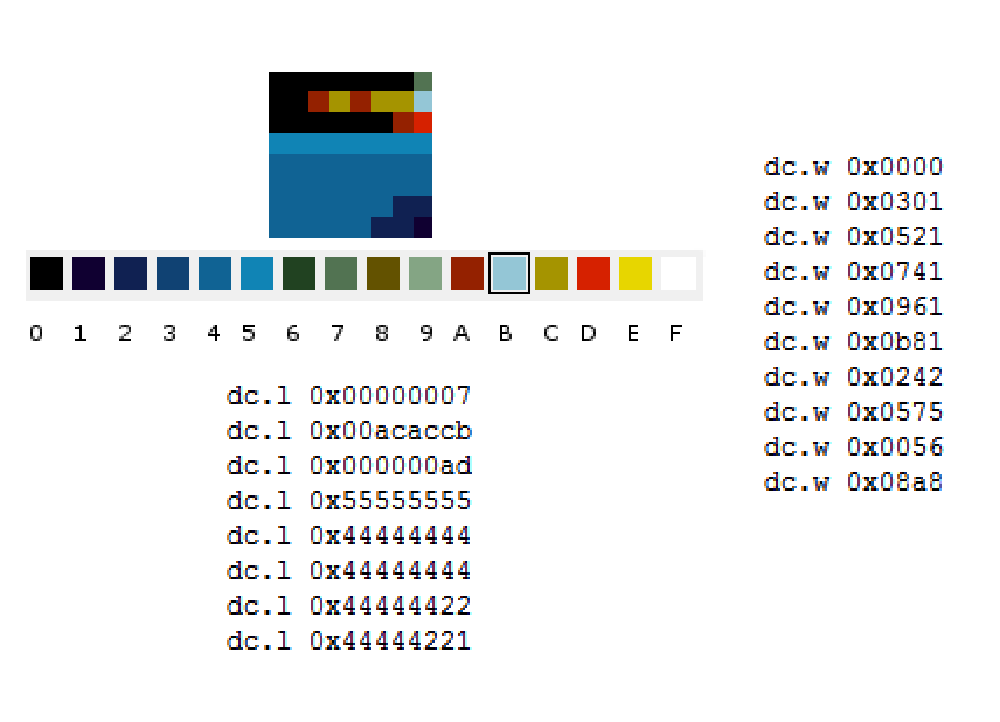 ¿Qué hace el HW de video?
Con los módulos que hemos cubierto:
	- Lee los tiles de fondos y sprites
	- Determina cual pixel tiene prioridad
	- Dibuja pixel a pixel con señales RGB a CRT

Se logra con memoria compartida
Graciashttp://arcades.mxTwitter: @Artemio
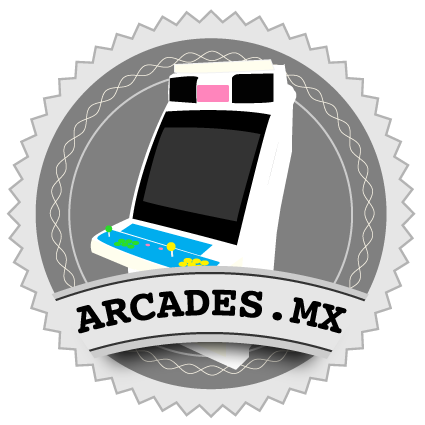 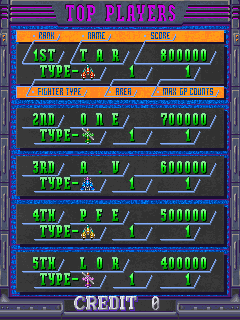